Нейропсихологические игры для детей                                           Каждое новое ощущениевлияет на формирование новых связей между клетками головного мозга
Три функциональных блока мозга А.Р.Лурия
I. Энергетический – формируется от внутриутробного периода до 2-3 лет, отвечает за регуляцию тонуса и бодрствования. Ребенок рождается с уже почти готовым 1-м блоком мозга на 75%.
II.  Блок получения, переработки и хранения информации – формируется от 3 до 7-8 лет, отвечает за обеспечение операционально-технической стороны психической деятельности.
III.   Блок программирования, регуляции и контроля – формируется от 7-8 до 12-15 лет, включает в себя лобные доли головного мозга, отвечает за целесообразность поведения в целом. Полное созревание лобных долей происходит до 20-21 лет.
Признаки нарушений  1-го функционального  блока мозга
истощаемость, утомляемость, вялость;
эмоциональная неуравновешенность;
это дети невротики,  реагируют на любой стимул окружающего мира , 
повышенная частота заболеваний,
гипотонус или  гипертонус;
плохой почерк 
долго не могут научиться завязывать шнурки;
двигательная неловкость; 
синкинезии языка при движениях, 
вычурные позы;
дизартрии, дисграфии;
сужение полей зрения.
Признаки нарушений  2-го  функционального блока мозга
Бедность, однотипность движений тела в пространстве 
Нарушена  координация 
Моторная неловкость
Несформированность сенсомоторных координаций
Несформированность пространственных представлений
Нарушение фонематического слуха                                                 
Нарушен зрительный и слуховой гнозис                                             
ОНР                                                    
ЗРР  
ТНР
Признаки  несформированности   3-го функционального блока мозга
.
Дети безразличны ко всякого рода деятельности.
Они  отвлекаются.  Поведение называется полевым.
Это дети с повышенной отвлекаемостью на любой стимул.   
У этих детей наблюдается тенденция к упрощению любой программы. 
Они не могут решать смысловые задачи.
В письме -это пропуски букв и недописывание слов, недоделывание упражнений. 
У этих детей крайне бедная речь.
Нейропсихологические игры – что это? зачем?
Какие же психические процессы должны быть на хорошем уровне                                                         для успешного обучения?
внимание, 
работоспособность, 
саморегуляции и контроля собственной деятельности, 
Зрительно-пространственное восприятие,
память,
сформированность межполушарного взаимодействия 

С какими проблемами приходится сталкиваться родителям и педагогам ?
Что чаще всего мы слышим от самого ребёнка? 
«Никак не могу вспомнить, уже забыл, не могу выучить» — проблема с памятью. 
«Нечаянно пропустил, не заметил» — проблема с вниманием. 
 «Не понял» — проблема с мышлением, скоростью обработки информации.
 «Не могу представить» — проблема с воображением.
 
Что может помочь эффективно и интересно справится с трудностями?
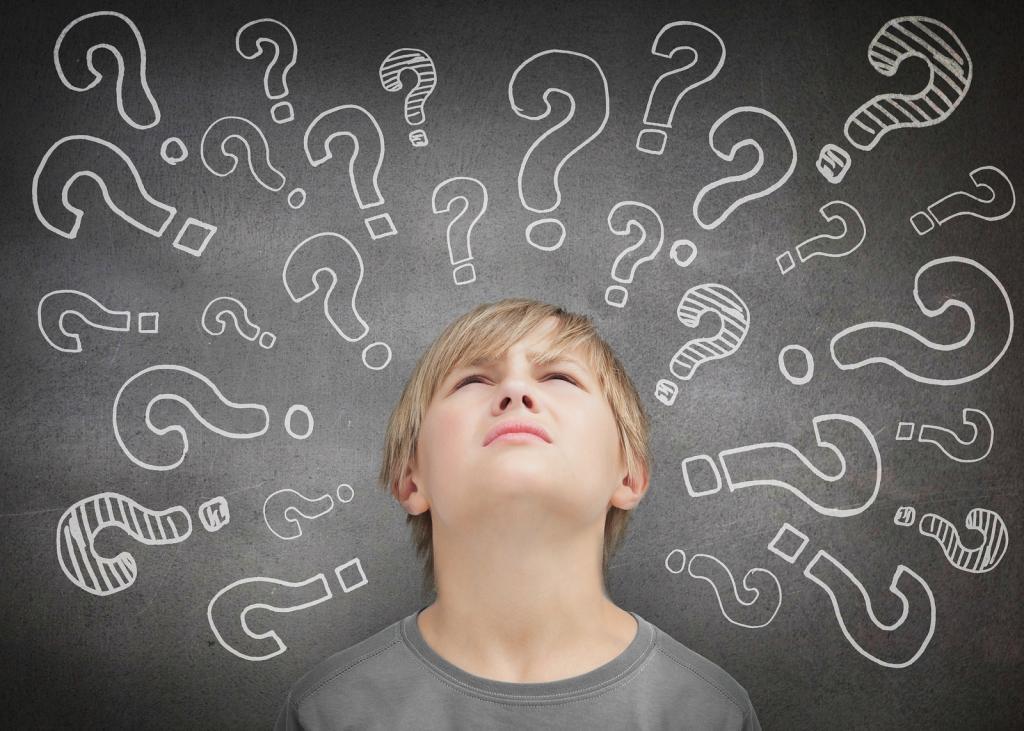 Нейропсихологические игры – что это? зачем?
Нейропсихологические игры и упражнения помогают развивать  способность к произвольному планированию своих действий, а также их регулировке и контролю. Позволяют повысить концентрацию внимания, улучшают память, учат управлять своими психическими процессами, развивают межполушарное взаимодействие.
                                                    
                                                     То что нужно для успешной учебы!

                                                 
                          
                                                              А какие это игры?
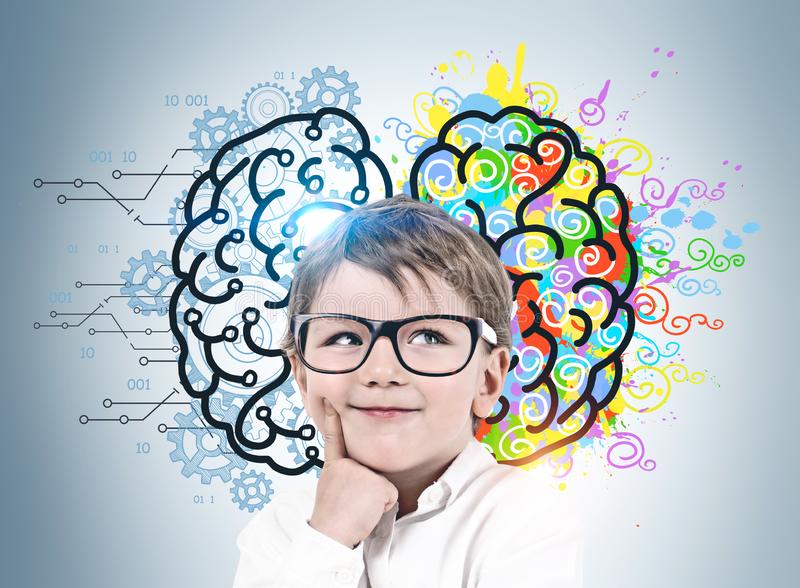 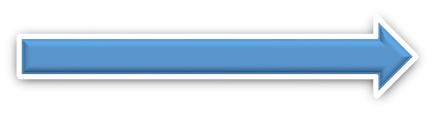 Нейропсихологические игры
Развитие межполушарного взаимодействия
Нейропсихологические игры
Ритм и моторное планирование
Нейропсихологические игры
Синхронизация речи с движением
Нейропсихологические игры
Глазодвигательные упражнения
Нейропсихологические игры
Глазодвигательные упражнения
Нейропсихологические игры
Вертикальное рисование
Развитие силы и стабильности верхних конечностей
Развитие координации 
Пересечение средней линии тела
Развитие лучезапястного сустава обеих  рук
Зрительное внимание и зрительно-моторная координация
Развитие пространственных представлений 
Формирует усидчивость
Укрепляет силу мышц спины
Развивает межполушарное взаимодействие